Ezekiel 37 the valley of dry bones
The promise of resurrection (on many levels and in many ways)
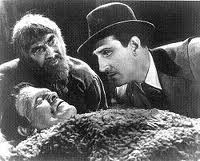 He’s Alive!
Ezek 37  The valley of dry bones
Ezek 37:2  The bones are “very dry”   No hope!!!   God specializes in this kind of situation.

Ezek 37:3 Son of man, can these bones live?

Q:  Can your neighbor live?  Can your marriage live?   Can you spiritual life be revived?  Can you overcome an addiction?
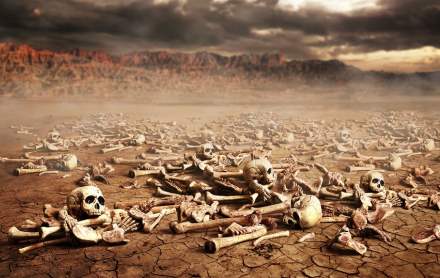 I. Hear the word of the lord
The solution:     
I. 37:4  “Dry bones, hear the word of the Lord.”   Sometimes we need to preach to dry bones!
37:5-8 A bizarre vision!
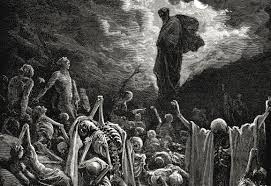 II. Breath: The Holy Spirit
II. We need to receive the Holy Spirit.  

Ezekiel 37:9-10
Zech 4:6  Rom 8:9-11

37:11-14  God interprets the vision.  Resurrection!!!!
Primary application is to Israel.  God will bring them back to life in Canaan.  

Secondary application: the Church.

Tertiary application:  Heaven.
Ezekiel 36  The mountain of the lord
Ezekiel 36:1  Mountains of Israel, hear the world of the Lord.”
Ezek 36:22 It is not for your sake that I do this.  It is for my holy name.    Deut 7:7-9.
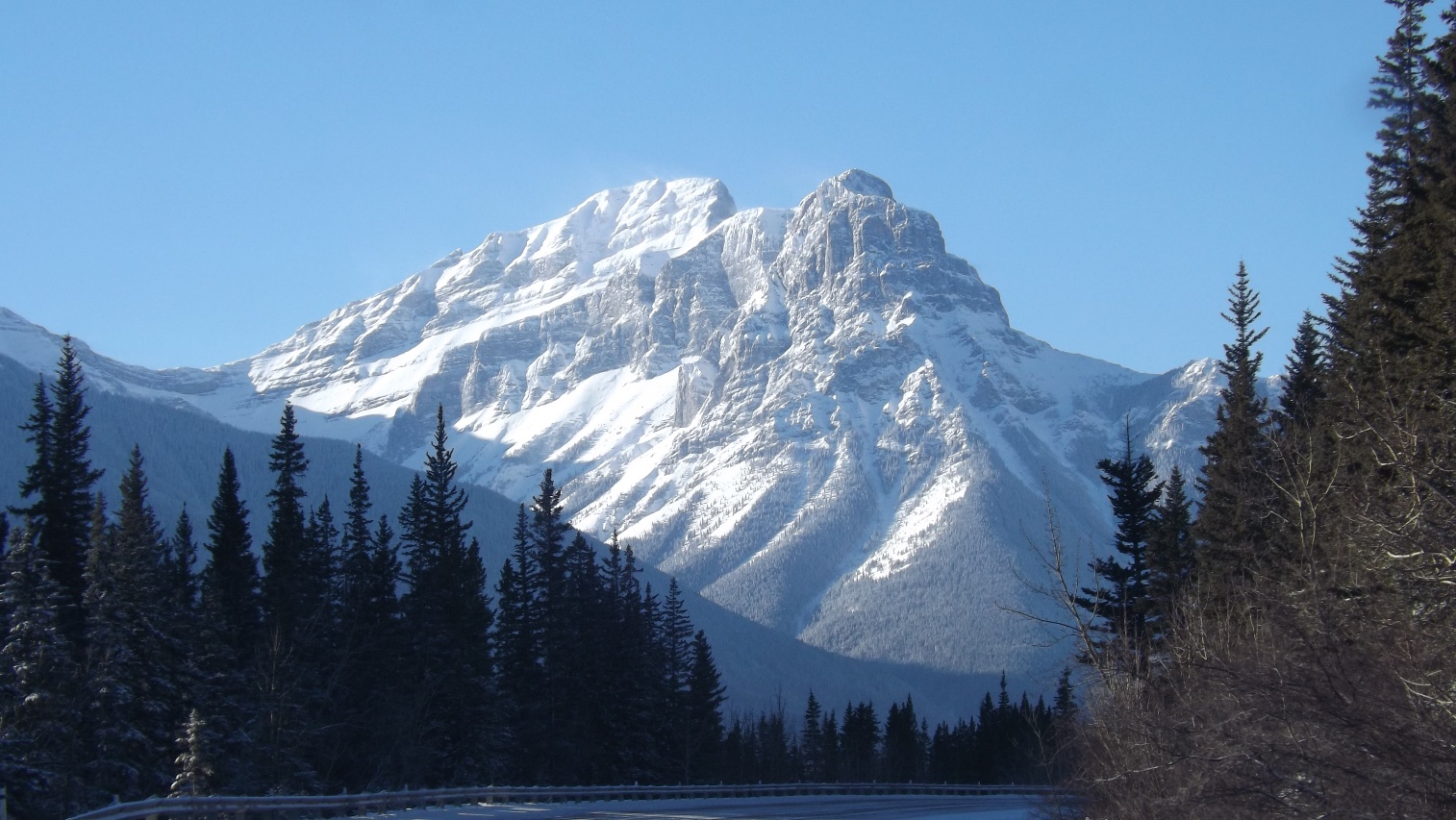 Ezek 36  a new covenant
Ezek 36:24f  A remnant devoted to God.   A New Covenant.
v. 24  all nations
v. 25  cleansed by water
v. 26   a new heart and a new spirit
v. 27  receive the Holy Spirit
v. 29-30  blessings
v. 31  repentance

No wonder Jesus challenged Nicodemus he should have known

v. 22, 32  not because you are awesome
A new eden
v. 33 much fruit
v. 35  imagery from the Garden of Eden.  The Kingdom of God    Isaiah 65:19-25

v. 36  When people see how God has blessed us, “Then they will know that I am the Lord”
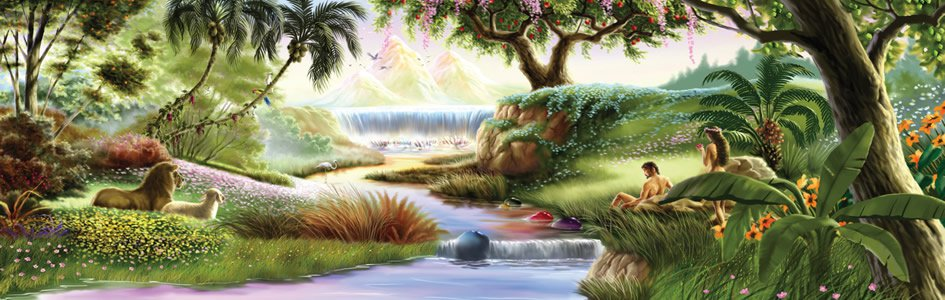 Ezekiel 37:22-28  The Messiah!
One nation  v. 22
One king  v. 22
I will save them v. 23
I will cleanse them   v. 23
My servant David will be king over them v. 24
A new covenant.  v. 26
I will dwell (tabernacle) with them v. 26-27  John 1:14

This is about the Church but it is also about heaven—the Kingdom